PROJE YÖNETİM OFİSİ
KOORDİNATÖRLÜĞÜ
Doç. Dr. Mehmet Fırat BARAN
Amaç
Proje Yönetim Ofisi Koordinatörlüğü; Siirt Üniversitesi’nin ulusal ve uluslararası fonlarca desteklenen programlardaki proje başvuru sayısı ve niteliğinin artmasına destek vermektir.
Kamu – üniversite ve sanayi işbirliği ara yüz birimi olarak faaliyet göstermektedir
YÖNETİM
Faaliyetlerimiz
Üniversite’nin Ar-Ge faaliyetlerini güçlendirmek,
   Üniversitenin ulusal ve uluslararası kaynak sağlayan kurum/kuruluşlarla işbirliği ve koordinasyonunu artırmak,
   Ulusal ve uluslararası projelere destek veren kuruluşların etkinlik ve takvimlerini duyurmak,
 Projelerle ilgilenen akademik ve profesyonel kadroları bir araya getirmek,
Faaliyetlerimiz
Proje fikri oluşturmak,
  Proje yazmak,
  Proje yürütme konularında akademisyenlere yardımcı olmak veya teşvik etmek temel faaliyet alanlarımızı oluşturmaktadır.
Ufuk Avrupa Programı
Ufuk Avrupa Programı
Ufuk Avrupa Programı, AB’ye üye ve Asosiye ülkeler arasında ortak bir şekilde AR-GE ve İnovasyon faaliyetlerini desteklemek üzere kurulmuş olan (yatırım odaklı projeler hariç ) bir Avrupa Birliği Çerçeve Programıdır. 
Söz konusu programdan, 
Sanayi Kuruluşları, KOBİ’ler, 
Bireysel Araştırmacılar, Üniversiteler, 
Araştırma Merkezleri, Kamu Kurumları, 
Sivil Toplum Kuruluşları ve Uluslararası Organizasyonlar faydalanabilmektedir.
Ufuk Avrupa
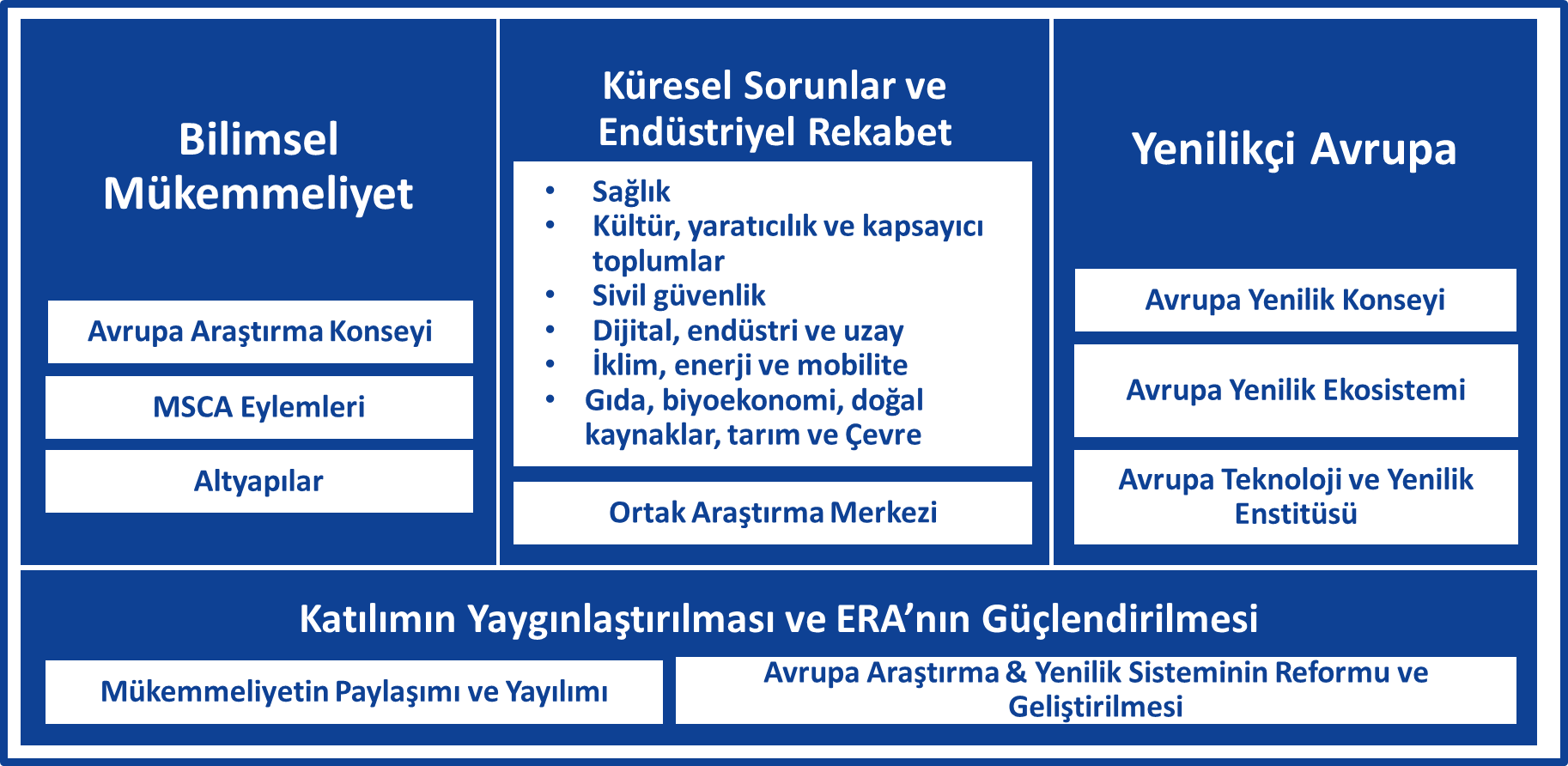 Avrupa Komisyonu tarafından oluşturulan  misyonlar
Ufuk Avrupa Programı kapsamında, 
AB Çerçeve Programlarının topluma daha iyi anlatılabilmesi, daha ölçülebilir hedefler dâhilinde değerlendirilebilmesi amacıyla, Komisyon tarafından belirlenen 5 misyon aşağıda belirtilmektedir.
Kanser Misyonu
İklim Değişikliği Misyonu
Okyanus ve Sular Misyonu
İklim Nötr ve Akıllı Şehirler Misyonu
Toprak Sağlığı ve Gıda Misyonu
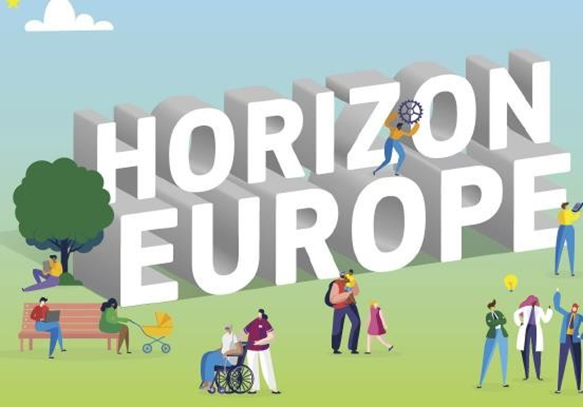 Ufuk Avrupa Programın amaçları
Ufuk Avrupa Vizyon ve Stratejiler
Avrupa Birliği’ni 
Bilimsel ve teknolojik yönden güçlendirmek, 
Avrupa'nın yenilik kapasitesini, rekabetçiliğini ve istihdamını yükseltmek, 
Toplum önceliklerini karşılamak, 
Avrupa'nın sosyoekonomik model ve değerlerini sürdürmektir.
Sürdürebilir kalkınma hedeflerine katkı
İklim değişikliği ile mücadele etmek
sağlamak
İş birliğini kolaylaştırmak
Araştırma ve yeniliğin etkisini güçlendirmek
Küresel problemlerle mücadele etmek
Bilimsel mükemmeliyetin ortaya çıkmasını  ve yaygınlaştırılmasını desteklemek
İstihdam imkanı sağlamak
Yatırım ve endüstriyel rekabeti teşvik etmek
Ufuk Avrupa Öncelikleri
Sürdürülebilir Kalkınma Hedefleri
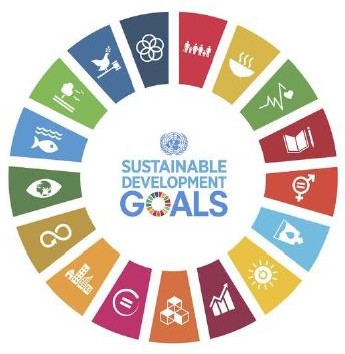 İklim değişikliğine  ayrılması  öngörülen bütçe
%35
Yoksulluğa son
Açlığa son
Sağlıklı bireyler
Nitelikli eğitim
Toplumsal Cinsiyet Eşitliği
Temiz su ve sıhhi koşullar
Erişilebilir ve temiz enerji
İnsana yakışır iş ve ekonomik büyüme
Sanayi Yenilikçilik ve altyapı
Eşitsizliklerin azaltılması
Sürdürülebilir şehir ve yaşam alanları
Sorumlu tüketim ve üretim
İklim eylemi
Sudaki yaşam
Karasal Yaşam
Barış, adalet ve güçlü kurumlar
Hedefler için ortaklıklar
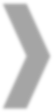 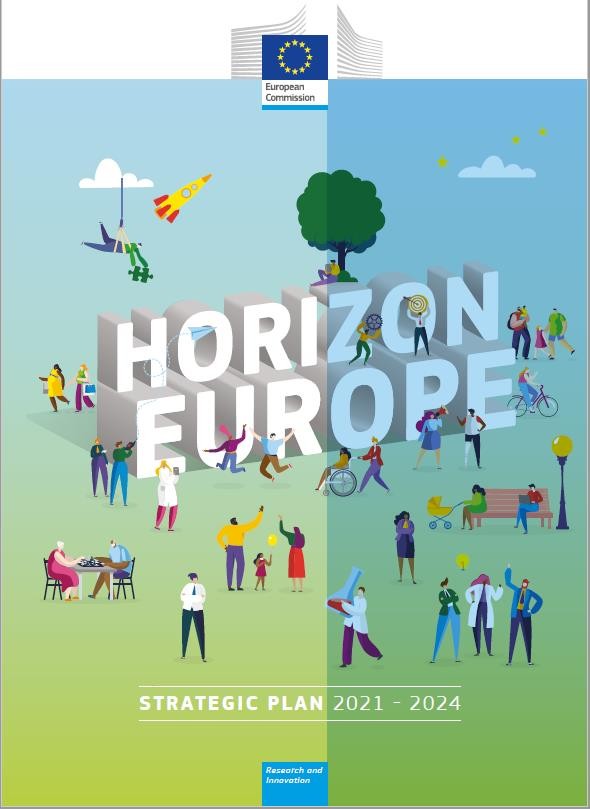 https://www.un.org/sustainabledevelopment/sustainable-development-goals/
Çerçeve Programlar Ödenen Katkı Payları ve Geri Dönüş Oranları
120%
112%
100%
80%
80%


60%
40%
32%
20%


0%
6. ÇP
7. ÇP
U2020
Ulusal Katkıdan Geri Dönüş (%)
Ufuk Avrupa Öncesinde Ülkemizin Ufuk 2020 Performansı
Ulusal Bütçeden Aktarılan Katkı Payını Karşılama Oranı (%)
114%
96%
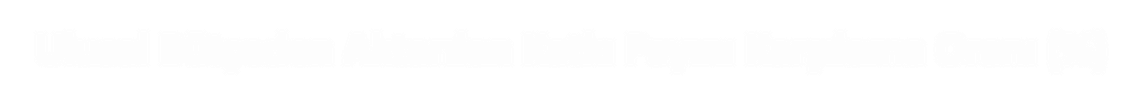 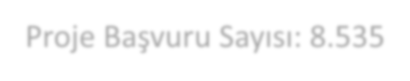 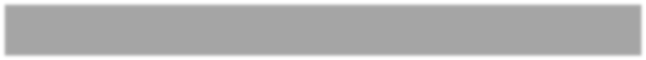 Proje Başvuru Sayısı: 8.535
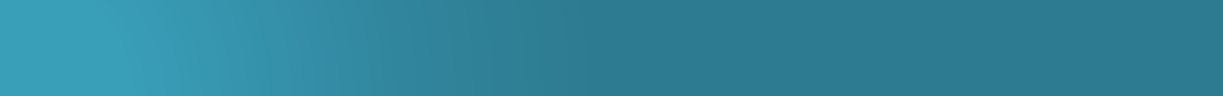 140%
120%
100%
80%
60%
40%
20%	 	
0%
2014	2015	2016	2017	2018	2019
90%
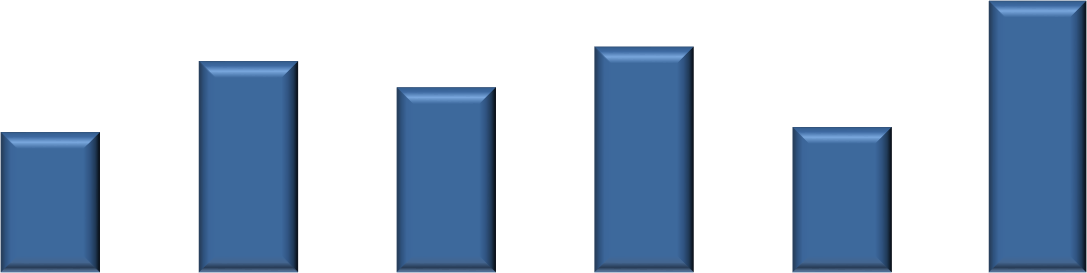 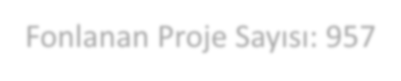 78%
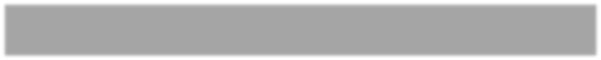 Fonlanan Proje Sayısı: 957
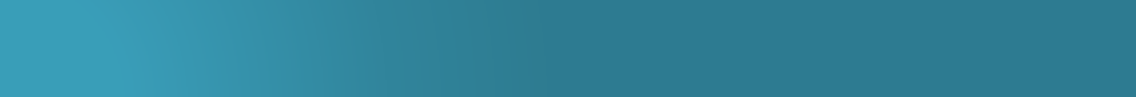 62%
59%
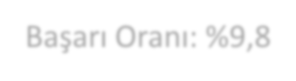 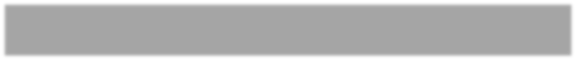 Başarı Oranı: %9,8
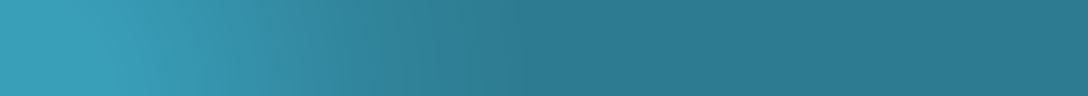 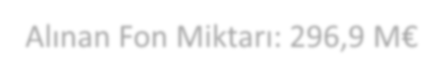 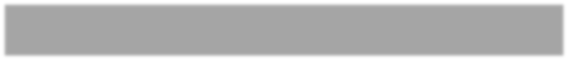 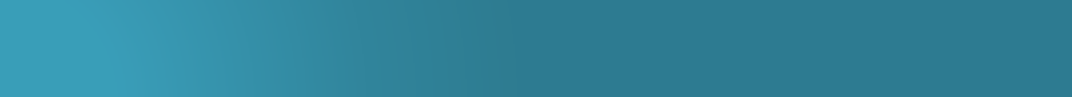 Alınan Fon Miktarı: 296,9 M€
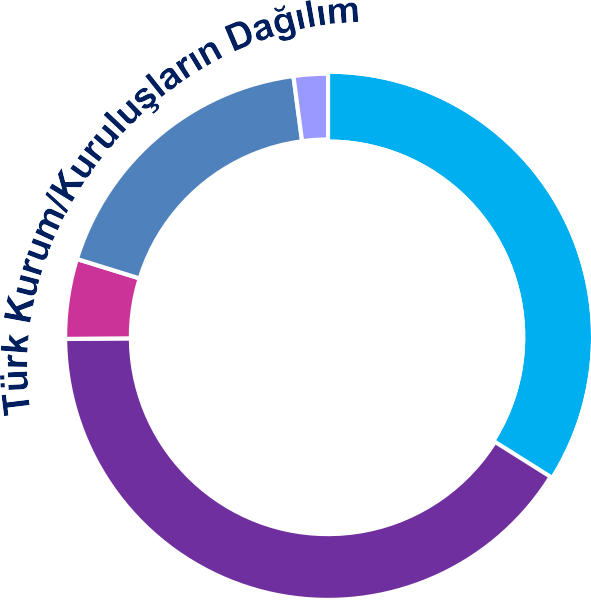 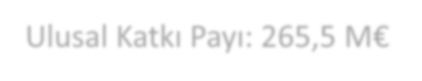 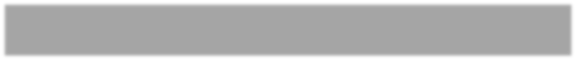 Ulusal Katkı Payı: 265,5 M€
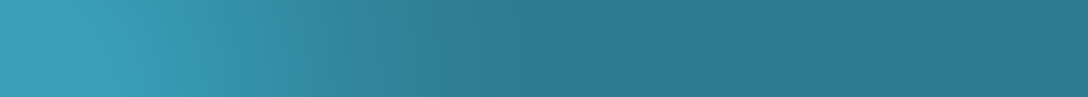 %3
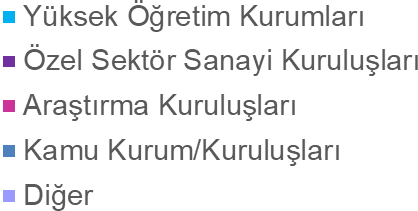 %18
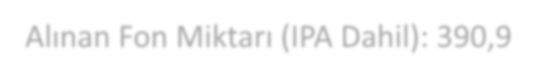 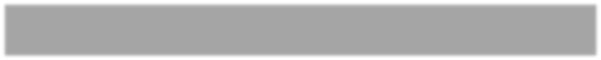 Alınan Fon Miktarı (IPA Dahil): 390,9
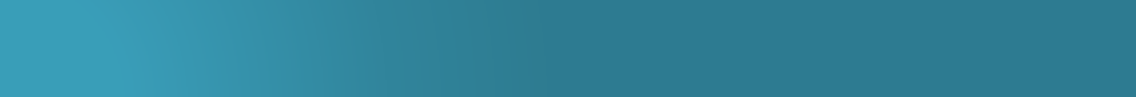 %35
%5
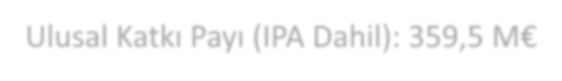 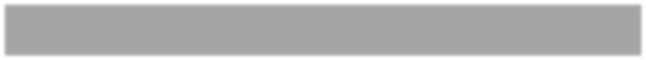 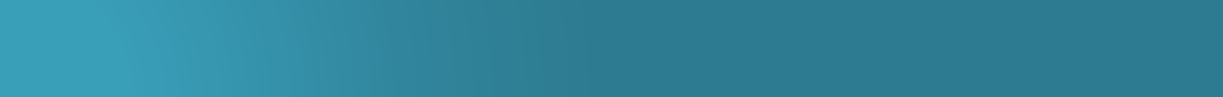 Ulusal Katkı Payı (IPA Dahil): 359,5 M€
Büyük firma: %23
KOBİ’ler: %16
%39
(*) Veritabanı kapsamında resmi olarak açıklanan en güncel değerlerdir.
Ufuk Avrupa’da Cinsiyet Eşitliği
Uygunluk (eligibility) kriteri: Cinsiyet Eşitliği Planı (GEP)
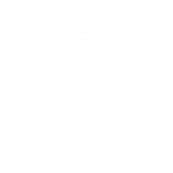 1 Ocak 2022 itibariyle kapanacak olan tüm Ufuk Avrupa çağrıları için geçerlidir
AB Üye ve Asosiye Ülkelerinde kurulu tüm kamu kurumları, araştırma kurumları ve yüksek öğretim  kurumları
Planda olması gereken zorunlu öğeler: kamuya açık olması, kaynak ayrılması, veri toplaması ve
takibi ve eğitim ve kapasite geliştirme faaliyetleri içermesi
Proje sözleşmesi imzalanana kadar GEP’lerin hazır olması gerekmektedir. Aksi taktirde kurumun  projeden fon alamaması veya tüm projenin fonlanmaması söz konusu olabilir. Proje başladıktan sonra  denetimlerin yapılması planlanmaktadır.
Değerlendirme	kriteri:	Araştırma	ve	yenilik	içeriğine	cinsiyet	boyutunun	entegre
edilmesi
Sıralama	(ranking)	kriteri:	Aynı	puanı	alan	projeler	arasında	araştırma	ekibinde  cinsiyet dengesi bulunması
Proje ekibi: Proje yürütme aşamasında ekibe atanan personelin her seviyesinde
(yönetim ve denetim dahil) cinsiyet dengesinin hedeflenmesi
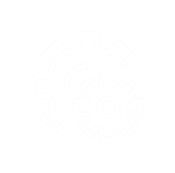 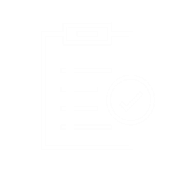 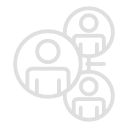 Ufuk Avrupa Programının yapısı Ufuk2020 Programının yapısına benzer şekilde 3 bileşen altında toplanmaktadır. Bu 3 bileşen
Bilimsel Mükemmeliyet, 
Küresel Sorunlar ve Endüstriyel Rekabet, 
Yenilikçi Avrupa olarak belirlenmiştir. 
Alt programların birbiri ve diğer Birlik Programları ile uyumlu ve bütünleyici olması planlanmıştır. 
Açık bilim ve açık yenilik kavramları Programın bütünü için uygulanacaktır.
Ufuk Avrupa
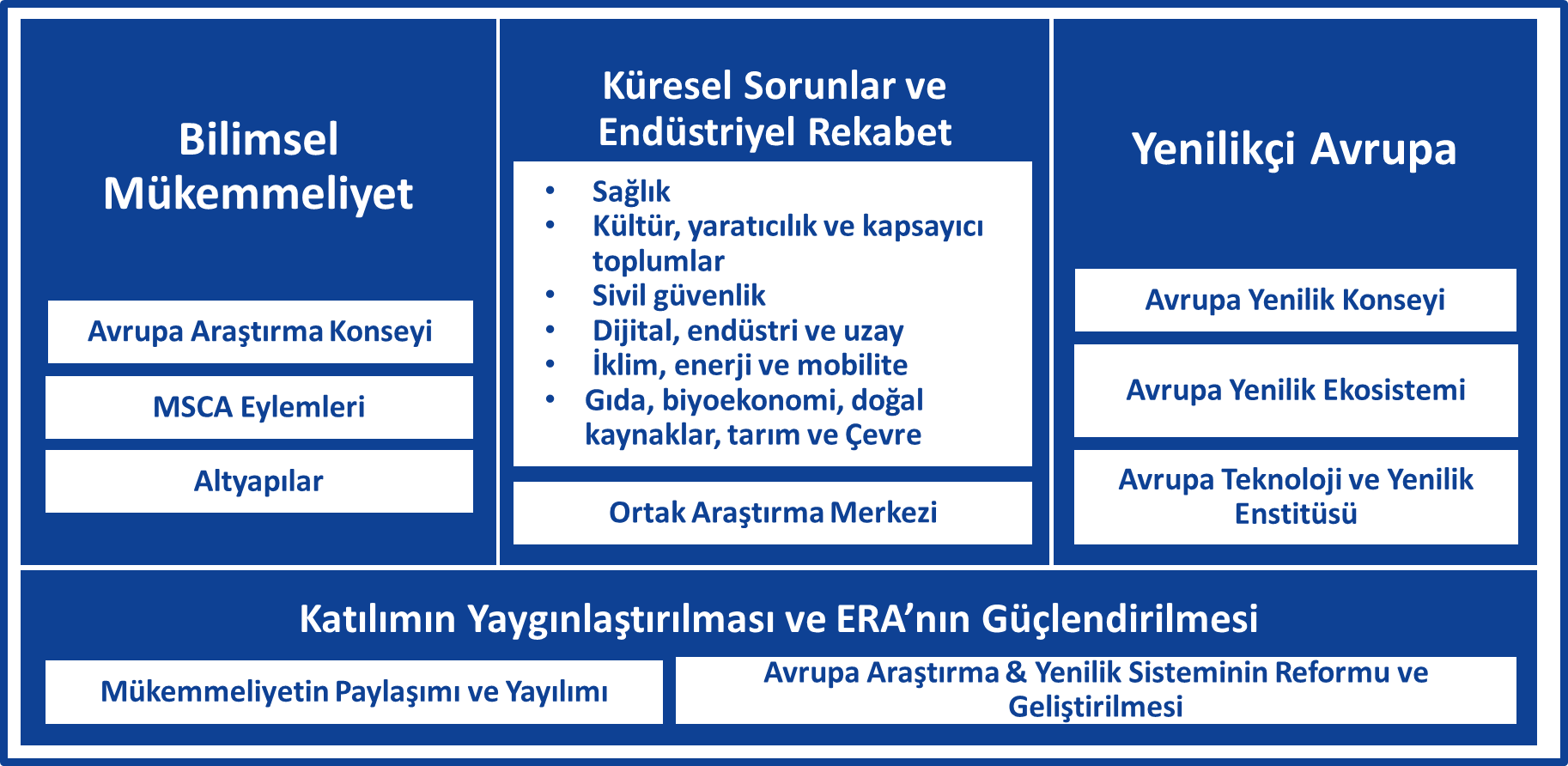 Ufuk Avrupa Programı  Sağlık Kümesi
Sağlık Alanındaki Araştırmalar
Anahtar Alanlar:
Sürdülebilir olmayan sağlık ve bakım harcamaları
Yaşam boyu sağlık
Sağlığın çevresel ve sosyal belirteçleri
Bulaşıcı olmayan hastalıklar ve nadir hastalıklar
Bulaşıcı hastalıklar ve ihmal edilmiş hastalıklar
Teknolojiler ve dijital çözümler
Kişiselleştirilmiş Tıp
Sağlık Bakım sistemleri
Yaşlanma
Kronik hastalıklar, kanser, diyabet,  kardiyovasküler hastalıklar, ve nörolojik  bozukluklar
Farklı tip tedaviler gerektiren durumlar
Yüksek maliyetli sağlık harcamaları
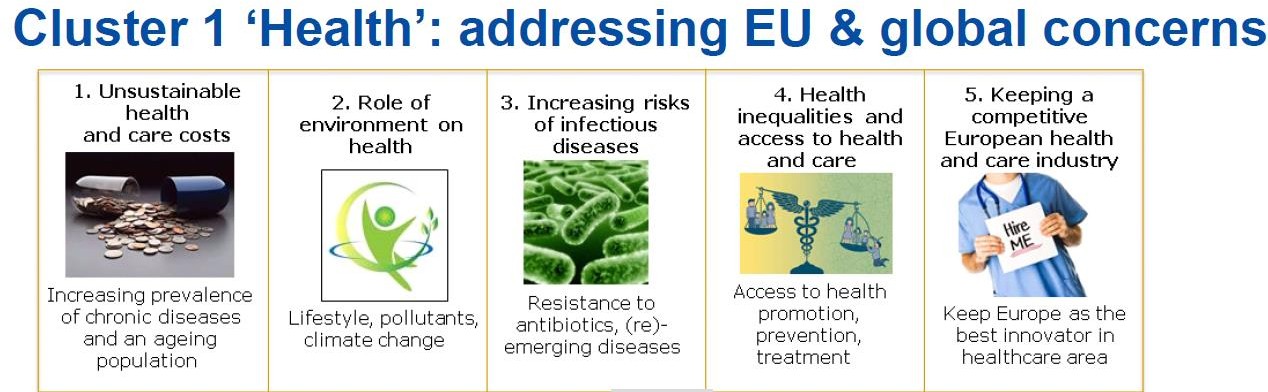 İklim değişikliği ve diğer çevresel faktörler kaynaklı  sağlık sorunları
Antimikrobiyal Direnç
Sağlık hizmetlerine erişimdeki eşitsizlik
Sağlık Endüstrisinin rekabetçiliğini devam  ettirmek
10
https://research-and-innovation.ec.europa.eu/research-area/health_en
Küme 1: Hedefler (Destinations)
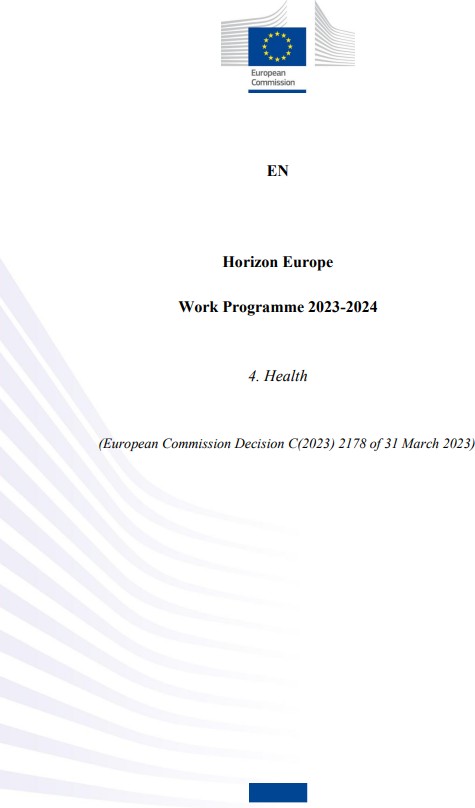 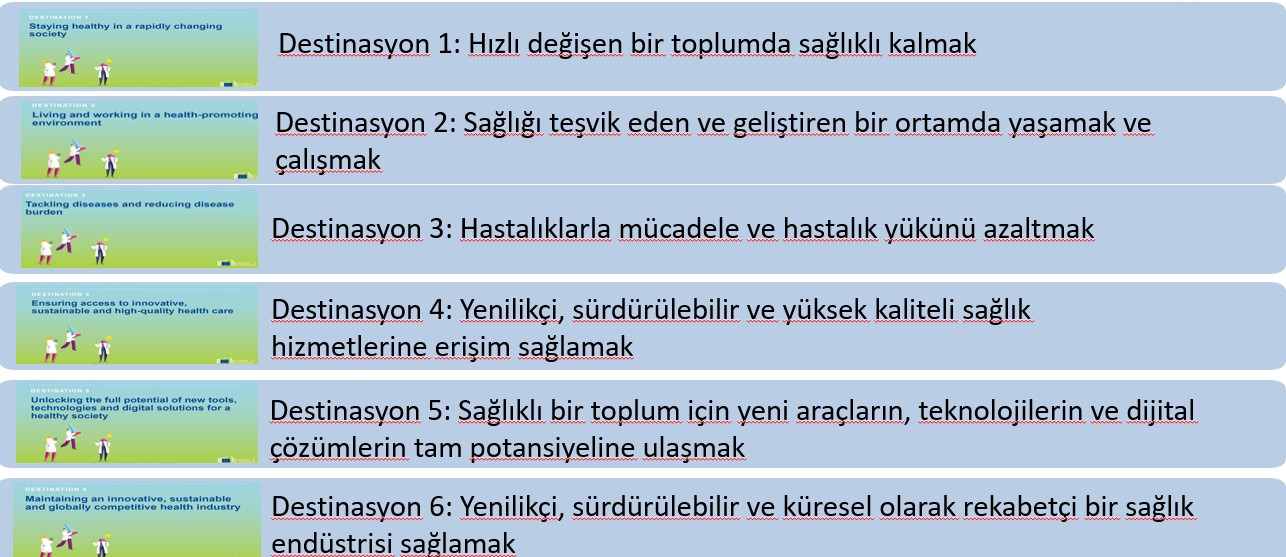 19
Gıda, Biyoekonomi, Doğal Kaynaklar,  Tarım ve Çevre
(https://ufukavrupa.org.tr/tr/ortakliklar)
Küme 6: Hedefler (Destinations)
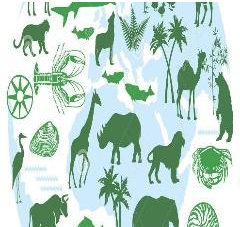 D1.Biyoçeşitlilik ve Ekosistem
Servisleri (BIODIV)
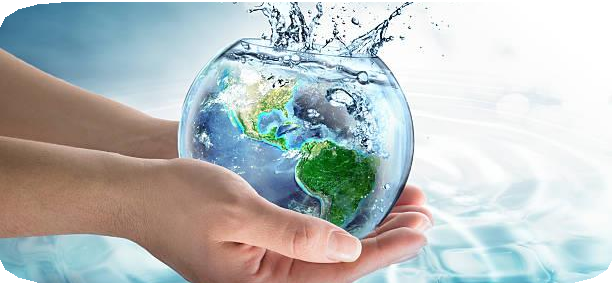 D5: İklim Aksiyonu için Kara,  Okyanus ve Su Çalışmaları  (CLIMATE)
D2: Birincil Üretimden Tüketime  Kadar Adil, Sağlıklı ve Çevre Dostu  Gıda Sistemleri (FARM2FORK)
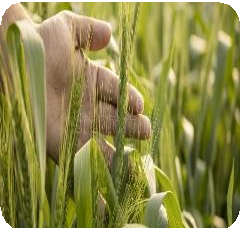 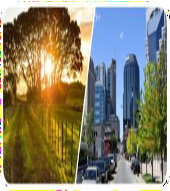 D6: Dirençli, Kapsayıcı, Sağlıklı ve  Yeşil Kırsal, Kıyısal ve Kentsel  Toplumlar (COMMUNITIES)
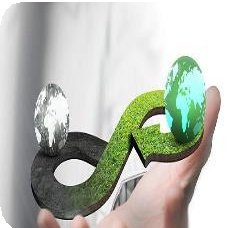 D3: Döngüsel Ekonomi ve  Biyoekonomi Sektörleri (CIRCBIO)
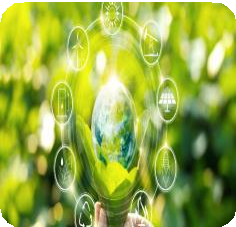 D7: Yeşil Mutabakat Yararına İnovatif  Yönetim, Çevresel Gözlemleme ve  Dijital Çözümler (GOVERNANCE)
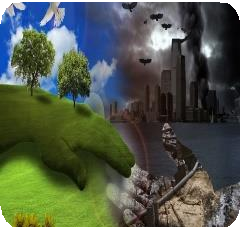 D4: Temiz Çevre ve Sıfır Emisyon  (ZEROPOLLUTION)
AB Politika Arka Planı – Gıda ve Tarım
Avrupa Yeşil Mutabakatı
Ortak Tarım Politikası  Tarladan Sofraya Stratejisi  Gıda 2030 Politikası

Toprak Stratejisi

Organik Üretim Aksiyon Planı
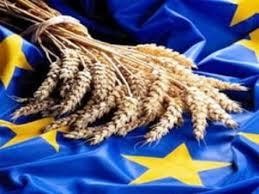 Destinasyon 1: Biyoçeşitlilik ve Ekosistem Servisleri» Destinasyon-1
Temel Hedef: Biyoçeşitlilik ve ekosistem servislerinin karada, iç sularda ve denizde  korunması, sürdürülebilir bir şekilde restore edilmesi

Alt öncelikler
Biyoçeşitlilik Kaybının Temel Nedenlerinin Araştırılması
Biyoçeşitliliğin Korunması ve Restorasyonu
Biyoçeşitlilik Algısının Toplumda ve Ekonomide Yaygınlaştırılması
Tarım, ormancılık ve su ürünleri yetiştiriciliğinde biyoçeşitlilik dostu uygulamalar
Biyoçeşitlilik ve Sağlık
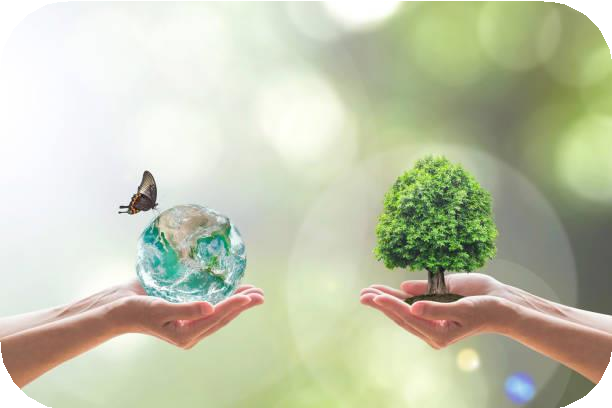 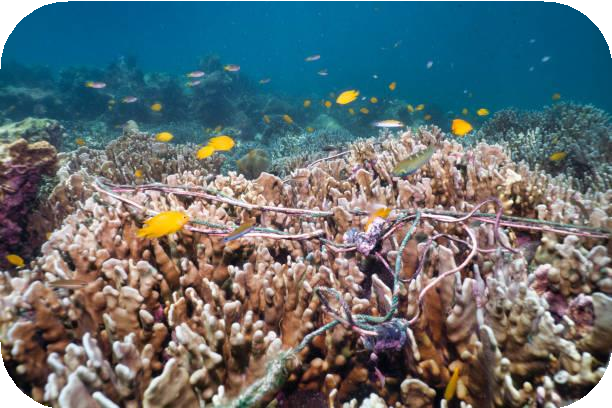 ⁎ Biyoçeşitlilik ve Ekosistem Servisleri 2024 Dönemi Çağrısı Açılış Tarihi: 17 Ekim 2023. Proje başına bütçelerin 2 Milyon € ile 8 Milyon €
arasında değişmektedir.
Destinasyon 2: 
Birincil Üretimden Tüketime Kadar Adil, Sağlıklı ve Çevre Dostu Gıda Sistemleri
Tarım, balıkçılık, su ürünleri
yetiştiriciliği ve gıda sistemlerinde;
Açılış Tarihi
17 Ekim 2023
çiftlikten sofraya sürdürülebilir,
dayanıklı, kapsayıcı, güvenli ve
22 Şubat 2024/  17 Eylül 2024
Kapanış Tarihi
sağlıklı bir şekilde, yenilik ve  dijitalleşme yoluyla gıda ve
164 Milyon €
Bütçe
beslenme güvenliği sağlanması
Konu Başlığı
18
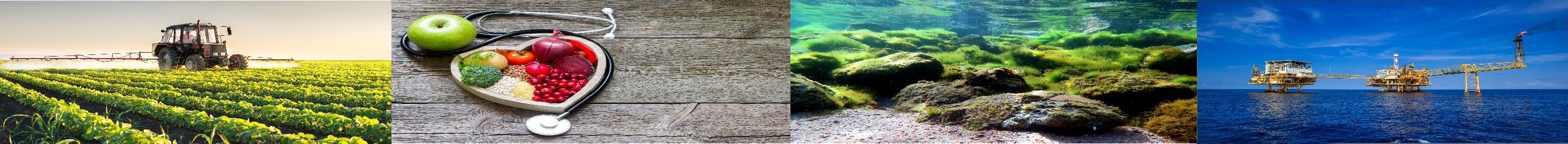 Destinasyon 2: 
Birincil Üretimden Tüketime Kadar Adil, Sağlıklı ve Çevre Dostu Gıda Sistemleri
Gıda Sistemlerinin Sağlık ve Sürdürülebilirliğe Doğru Dönüşümü
Dayanıklı Gıda Üretim Sistemleri
Farklı Gruplarda Mikro-besin Yetersizliği
Sağlıklı ve Sürdürülebilir Gıda Ürünleri ve Gıda İşleme
Gıda Sistemlerinde Genetik Temelli İzleme ve Tespit Yöntemleri
İklim Değişikliği ve Gıda Güvenliği
Gıdada Tağşiş ve Hile ile Mücadele
Tüketici Tercihleri ve Sağlıklı Beslenme
Alternatif Protein Kaynaklarından Yenilikçi Gıda Üretimi
Mikrobiyom Çalışmaları
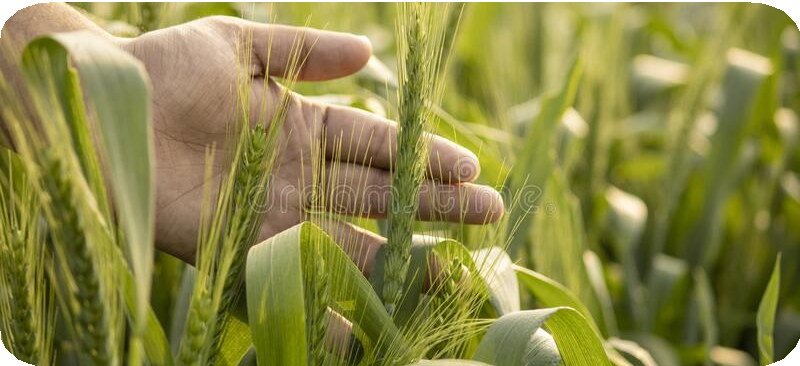 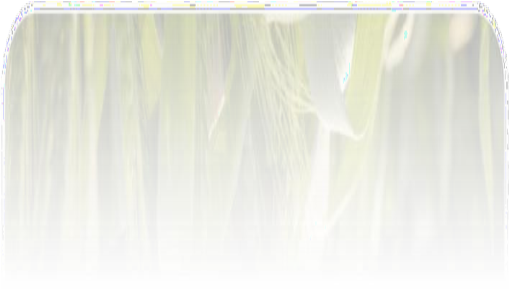 Destinasyon 2: 
Birincil Üretimden Tüketime Kadar Adil, Sağlıklı ve Çevre Dostu Gıda Sistemleri
Sürdürülebilir Tarım Sistemleri
Organik Tarım Sistemleri
Bitki Sağlığı ve Bitki Koruma
Bitki Hastalıkları ve Tarım Zararlıları
Hayvan Hastalıkları ve Hayvan Refahı
Hayvancılıkta Alternatif Antimikrobiyal Ajanlar

Sürdürülebilir Balıkçılık ve Su Ürünleri Yetiştiriciliği
İklim Değişikliğine Duyarlı Balıkçılık ve Su Ürünleri Yetiştiriciliği
Balıkçılıkta Kaçak Avlanmayı Önlemeye Yönelik Yapay Zeka Uygulamaları
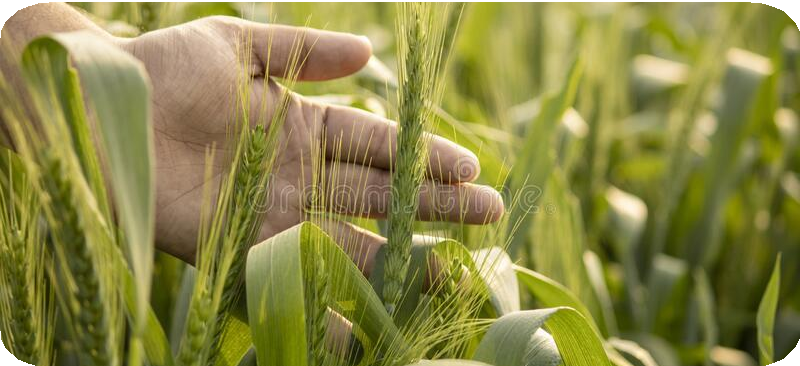 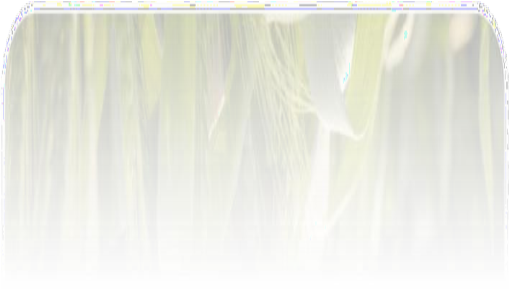 Destinasyon 3«Döngüsel Ekonomi ve Biyoekonomi Sektörleri»
Temel Hedef: Doğal kaynakların kullanımının sürdürülebilir ve döngüsel yönetiminin  sağlanması, biyoekonominin potansiyelini ortaya çıkarılması

Alt Öncelikler:
Döngüsel Ekonomiye Geçişin Sağlanması
Sürdürülebilir biyo-temelli sistemler, biyoteknoloji ve biyoekonomide yenilikçi  uygulamalar
Mavi biyoekonomi ve biyoteknoloji değer zincirleri için inovasyon
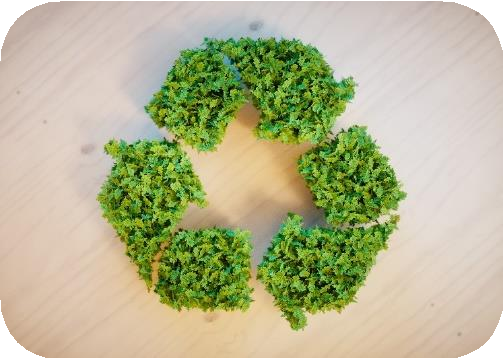 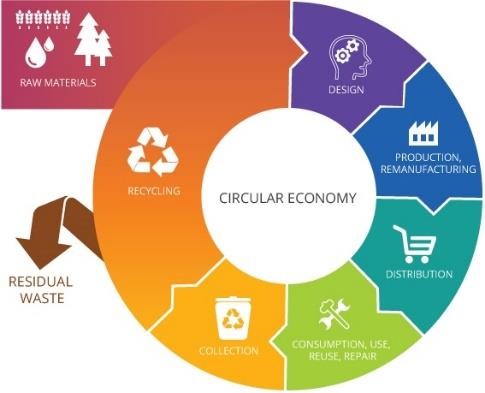 ⁎ Döngüsel Ekonomi ve Biyoekonomi 2024 Dönemi Çağrısı açılış tarihi: 17 Ekim 2023. Proje başına bütçelerin 1 Milyon € ile 7 Milyon €
arasında değişmesi beklenmektedir.
Destinasyon-4«Temiz Çevre ve Sıfır Kirlilik»
Temel Hedef: Bu destinasyon ile temiz ve sağlıklı hava, toprak, su (tatlı su ve deniz suyu) temin etmek,  doğal kaynakların sürdürülebilir ve döngüsel yönetimini sağlamak maksadıyla kirliliğin durdurulmasına ve  ortadan kaldırılmasına katkı sağlanması hedeflenmektedir.
Bu hedef doğrultusunda, Avrupa’nın Yeşil Mutabakatı ve çevresel zorlukları hedef alan girişimler ile uyumlu
olacak şekilde çevresel sürdürülebilirliğin sağlanması hedefi ile toplam 5 öncelik belirlenmiştir:

Alt Öncelikler:
Su, toprak ve havada kirliliğin azaltılması
İçme suyunun korunması ve kentsel su kirliliğinin yönetimi
Biyo-temelli proseslerin ve ürünlerin çevresel performanslarının ve sürdürülebilirliğinin  Arttırılması
Gıda sistemlerinde çevresel etkinin ve kirliliğin azaltılması
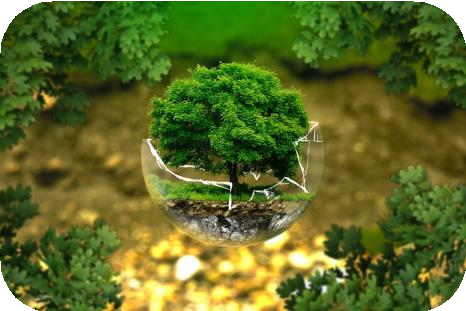 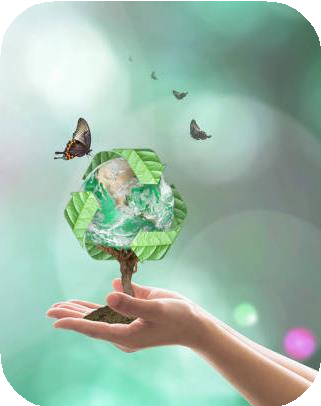 ⁎ Temiz Çevre ve Sıfır Kirlilik 2023 – 2024 Dönemi Çağrısı Açılış Tarihi: 17 Ekim 2023. Proje başına bütçelerin 2 Milyon € ile 9 Milyon €  arasında değişmesi beklenmektedir.
Destinasyon-5«İklim Aksiyonu için Kara, Okyanus ve Su Çalışmaları»
Temel Hedef

Sera gazı emisyonlarının azaltılması, doğal karbon yutaklarının korunarak doğa-temelli  çözümlerin geliştirilmesi, uyum ve azaltım çalışmalarının desteklenmesi
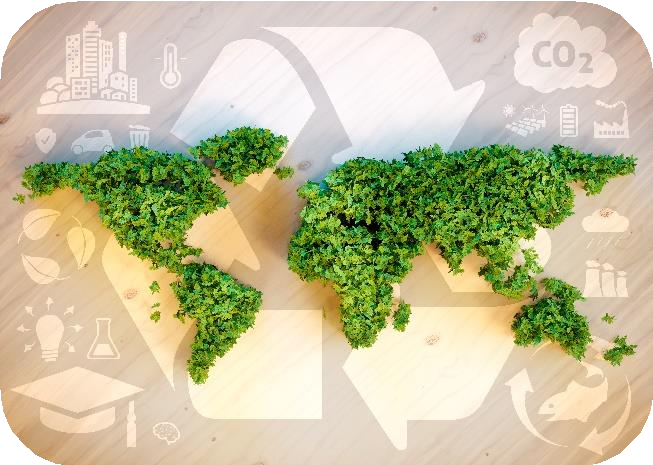 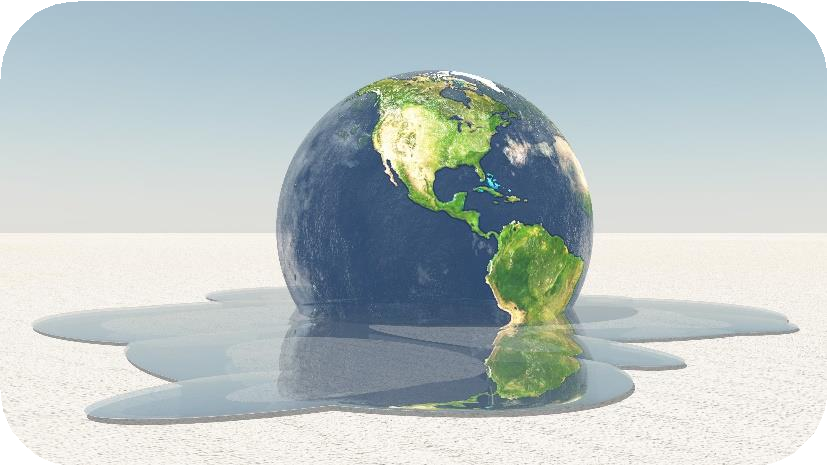 ⁎ İklim Aksiyonu için Kara, Okyanus ve Su Çalışmaları 2024 Dönemi Çağrısı Açılış Tarihi: 17 Ekim 2023. Proje başına bütçelerin 4.5 Milyon
€ ile 10 Milyon € arasında değişmesi beklenmektedir.
Ufuk Avrupa Programı
https://ufukavrupa.org.tr/
https://ufukavrupa.org.tr/tr/alanlar-kumeler/marie-sklodowska-curie-alani-tum-cagrilar
https://ufukavrupa.org.tr/tr/alanlar-kumeler
https://ufukavrupa.org.tr/tr/misyonlar
Instrument for Pre-Accession Assistance – IPA
Avrupa Birliği (AB) tarafından, AB üyeliğine hazırlık sürecindeki ülkelere, üyeliğe yönelik yapacakları politik, kurumsal, sosyal ve ekonomik reformlara destek vermek ve Birlik standartlarına erişebilmelerine yardımcı olmak üzere katılım öncesi fonlar aracılığıyla yardım sağlanmaktadır. 
Başlangıçta farklı Birlik programları ve mali araçlar aracılığıyla sunulan bu fonlar, 2007 yılında, Katılım Öncesi Yardım Aracı (Instrument for Pre-Accession Assistance – IPA) olarak adlandırılan tek bir araç ve yasal çerçeve altında toplanmıştır. 
Bu çerçevede IPA ile AB üyeliğine hazırlık sürecindeki ülkelerin mevzuat ve standartlarının AB mevzuat ve standartlarıyla uyumlaştırılması, hazırlık sürecindeki ülke kurumlarının katılım sürecinde bu uyumlaştırma çalışmalarını gerçekleştirmesi ve reformları uygulamaya yönelik kapasitelerinin geliştirilmesi ve nihayet AB üyeliğiyle birlikte gelen hak ve yükümlülüklere hazırlanmaları amaçlarına hizmet edilmektedir.
Türkiye, Avrupa Birliği üyeliğini hedefleyen ülkeler arasında AB desteğinin en büyük yararlanıcısıdır.
IPA fonları Avrupa Birliği bütçe dönemine uygun olarak 7 yıllık dönemleri kapsayacak şekilde planlanmaktadır.
KATILIM ÖNCESİ YARDIM ARACI -IPA
Türkiye, 2002 yılından bu yana Birlik’e katılıma yönelik AB fonlarından yararlanmaktadır. 
AB üyeliğine hazırlık sürecindeki ülkelere bu bağlamda yapılan toplam tahsisattan, 
IPA I döneminde %48,2, 
IPA II Döneminde ise %25 düzeyinde pay alarak, en yüksek fayda sağlayan ülke olma niteliğini kazanan Türkiye, 2002 yılından 2020 yılına kadar toplam 9,2 milyar avro fon kaynağından yararlanmıştır. 
Bu fon kaynağı ile AB üyeliğine hazırlanma sürecinde Türkiye’nin idari ve kurumsal kapasitesine katkı sağlayan yaklaşık 900 proje hayata geçirilmiştir.
IPA, aday ve potansiyel aday ülkelere proje temelli hibe destekler sağlamaya devam etmektedir.
2021-2027 yıllarında uygulanacak IPA III döneminin toplam bütçesi 14,2 milyar avro olarak belirlenmiştir.
https://ipa.gov.tr/ipa-iii-2021-2027/
https://ipa.gov.tr/ipa-nedir/
TÜBİTAK sürekli açık olan proje çağrıları hangileridir?
Diğer şartların sağlanması koşuluyla sürekli başvuru yapabileceğiniz programlar Akademik ve Sanayi olmak üzere iki grup halinde aşağıda listelendiği gibidir:
Akademik
1002-A Hızlı Destek Modülü
1002-B Acil Destek Modülü
1005 Ulusal Yeni Fikirler ve Ürünler Araştırma Destek Programı
3005 Sosyal ve Beşeri Bilimlerde Yenilikçi Çözümler Araştırma Projeleri Destek Programı
3501 Kariyer Geliştirme Programı
Sanayi
1503 Proje Pazarları Destekleme Programı
1505 Üniversite Sanayi İşbirliği Destek Programı
1509 TÜBİTAK Uluslararası Sanayi Ar-Ge Projeleri Destekleme Programı
1515 Öncül Ar-Ge laboratuvarları Destekleme Programları
1601-2023-1 Teknoloji Transfer Profesyoneli İstihdam Desteği Çağrısı
1702 Patent Tabanlı Teknoloji Transferi Destekleme Çağrısı
1704 Sanayi Yenilik Ağ Mekanizması (SAYEM) Yeşil Dönüşüm Çağrısı
1707-BİGG Ortaklı Sipariş Ar-Ge BİGG Ortaklı Siparişe Dayalı Ar-Ge Projeleri için KOBİ Destekleme Çağrısı
1707- Sipariş Ar-Ge Siparişe Dayalı Ar-Ge Projeleri için KOBİ Destekleme Çağrısı
TUBİTAK ULUSAL DESTEK-PROGRAMLARI
https://www.tubitak.gov.tr/tr/destekler/akademik/ulusal-destek-programlari
https://www.tubitak.gov.tr/tr/destekler/bilimsel-etkinlik/etkinlik-duzenleme-destekleri
https://www.tubitak.gov.tr/tr/destekler/bilim-ve-toplum/ulusal-destek-programlari
https://www.tubitak.gov.tr/tr/kurumsal/uluslararasi/cok-tarafli-programlar/cost/icerik-cost
https://uidb-pbs.tubitak.gov.tr/
Sanayi Destekleri
https://www.tubitak.gov.tr/tr/destekler/sanayi/ulusal-destek-programlari
https://www.tubitak.gov.tr/tr/destekler/sanayi/uluslararasi-ortakli-destek-programlari/icerik-1509-tubitak-uluslararasi-sanayi-ar-ge-projeleri-destekleme-programi
https://www.tubitak.gov.tr/tr/destekler/sanayi/uluslararasi-ortakli-destek-programlari/icerik-1709-eureka-eurostars
https://www.kosgeb.gov.tr/site/tr/genel/destekler/3/destekler
https://www.dika.org.tr/
Türkiye Ulusal Ajansı
https://www.ua.gov.tr/programlar_/erasmus-programi/
https://www.ua.gov.tr/programlar_/avrupa-dayanisma-programi-esc/
TÜBİTAK’ta yürütülen destek programları; 

TÜBİTAK Başvuru Sihirbazına giderek uygun filtrelemeleri yaptıktan sonra size en uygun destek/çağrı programına ulaşabilirsiniz. 
https://kilavuz.tubitak.gov.tr

destek türü,
eğitim durumu, 
çalışma durumu, 
uyruk/yaş, 
destek bütçesi, 
destek süresi, 
bilimsel/teknolojik alan, ilgili TÜBİTAK birimi, 
kapsam ve durum özelliklerine göre çeşitlere ayrılmaktadır.

/
SABRINIZDAN DOLAYI TEŞEKKÜR EDERİM.
SAYGILARIMLA